Enquête 2021 sur une pratique du cyclotourisme dans le Parc National de Forêts
.
Accès à une copie du formulaire d’enquête : LIEN  (fin d’activité du lien 31/12/2022)

Résultats bruts (fichier Excel)
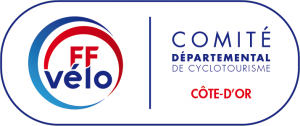 Enquête sur une pratique du cyclotourisme dans le Parc National de Forêts
1 ) De quel club êtes-vous ou êtes-vous membre individuel FFCT ? Si vous ne souhaitez pas donner cette information utilisez l'option "Ne souhaite pas répondre" en fin de liste des clubs.
186 répondants à l’enquête répartis sur au moins 34 clubs  ( 4 n’ont pas souhaité donné le nom de leur club).
Les volumes de réponse les plus élevés ont été dénombrés pour : 
Randonneurs Dijonnais  21
Marsannay la côte          17
Chevigny Saint Sauveur  13
Genlis                                11
Enquête sur une pratique du cyclotourisme dans le Parc National de Forêts – Questions 1 et 2
Clubs et réponses à la question 2
Part des clubs dans les réponses
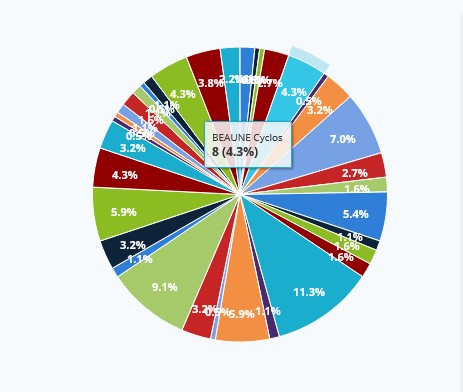 Enquête sur une pratique du cyclotourisme dans le Parc National de Forêts – Question 2
2 ) Connaissez-vous le  Parc National de Forêts ?

En moyenne, 1 cyclotouriste licencié sur 2 connaît le Parc national de forêts. 
( 52.2 % de oui  pour 47.8 %  de non) 
( 51 % de non  pour 49 % de oui en ne  considérant que les populations des 29 clubs les plus éloignés du Parc)
Le niveau de connaissance est plus élevé pour les répondants des clubs situés au Nord du département, dans le parc ou en périphérie :  un peu plus de 2 personnes sur 3 des clubs de Chatillon, Montbard, Venarey, Is sur Tille, Selongey  (21 « Oui » pour 29 répondants ) connait le parc  (71,5 %)
Le niveau de connaissance du parc est élevé dans les clubs de Chatillon, Montbard, Venarey. > 75 %
Tous les répondants de Chatillon connaissent le Parc.
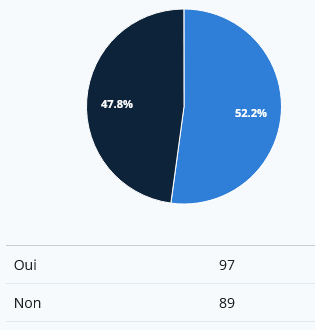 Enquête sur une pratique du cyclotourisme dans le Parc National de Forêts – question 3
3) Cochez les départements concernés à votre avis, par le Parc National  de Forêts parmi ces 4 (10,21,52,89)
Information non donnée dans la question : l’Aube prend sa source  en Haute Marne. Mais le Parc National des Forêts ne couvre  ni des territoires du département de l’Aube ni du département de l’Yonne, mais seulement des zones de Côte d’Or et de Haute Marne
Pour les populations des clubs de Chatillon, Montbard, Venarey, Is sur Tille, Selongey ayant répondu OUI à la question 2, la Côte d’or est  systématiquement citée comme département occupé par le Parc National de forêts,  généralement en association avec  la Haute Marne et aussi dans ¼ des citations en association avec l’Aube, plus rarement avec le département de l’Yonne.
On  peut donc dire que la connaissance  des limites du parc  reste  imprécise pour 1/3 de ceux  qui disent connaître le Parc  et qui sont les mieux placés en principe pour les connaître.
Pour les populations des 29 autres clubs ayant déclaré connaître le Parc, l’association Côte d’Or – Haute Marne est réalisée parfaitement dans un 1/3 des cas  (30 % - 23 cas).
Pour les 2/3 des cas  (53) où l’association est imparfaite ou incomplète, l’Aube est citée à 58%, et l’Yonne à 25 % , ces deux départements étant considérés à tort comme deux composantes du Parc.
Enquête sur une pratique du cyclotourisme dans le Parc National de Forêts – question3
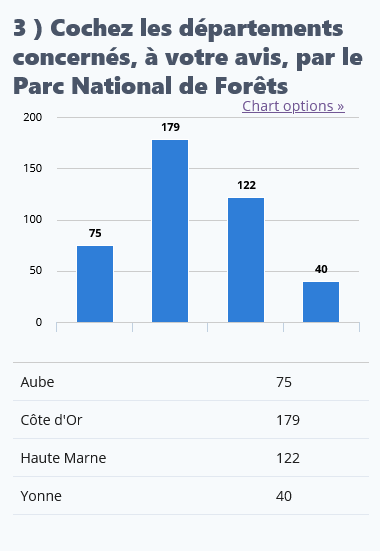 On notera  que 7 cyclos licenciés  n’ont pas cité la Côte d’Or dans leurs associations de départements, situant le Parc National en dehors du département 21.
Enquête sur une pratique du cyclotourisme dans le Parc National de Forêts – question 4
4) Vous êtes-vous déjà rendu dans le Parc National de Forêts, avant ou après sa création en 2019 ?
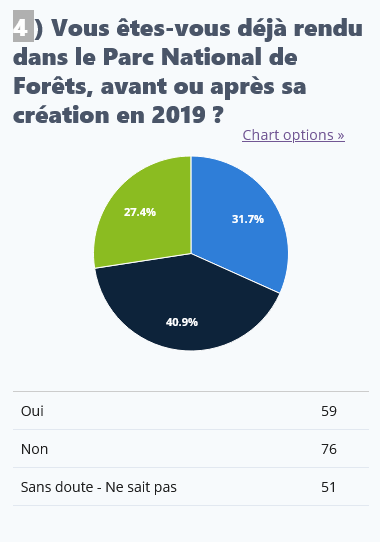 51 des répondants   (27.4 %) ne peuvent déterminer leur venue ou non dans le parc ; ce niveau d’incertitude est à mettre en corrélation avec  le niveau de connaissance des départements occupés par le Parc (question 3).

1 répondant sur 3 à la Q4 (31.7%) , a vécu une expérience dans le Parc National de Forêts (59 cyclos /186 répondants)
¼  des réponses positives à la Q4 ont pour origine 3 clubs : Chatillon, Montbard, Venarey.  
¾  des réponses positives la Q4 proviennent de 19 autres clubs. 

A.S.L AISEREY, AMICALE DIAGONALISTES DE FRANCE, ARNAY LE DUC, AS QUETIGNY, ASC SAINT APOLLINAIRE, AUXONNE, BRAZEY EN PLAINE, Avenir sport culture Chevigny, Les pierres qui roulent, Cyclotille GENLIS, Amicale CHU, CYCLO'POTE, RANDONNEURS dijonnais, CHANTALISTES sport culture, Cercle laique Marsannay, MEMBRES INDIVIDUELS COTE D'OR, Randonneurs VILLERS LES POTS, Vélo club semurois, V.C.P.A POUILLY EN AUXOIS

Dans plus de la moitié des clubs du Département, il y a au moins une personne qui a une expérience du Parc. On a en quelque sorte parmi nos licenciés un groupe d’explorateurs du Parc National de Forêts.
Enquête sur une pratique du cyclotourisme dans le Parc National de Forêts – suite question 4 et question 5
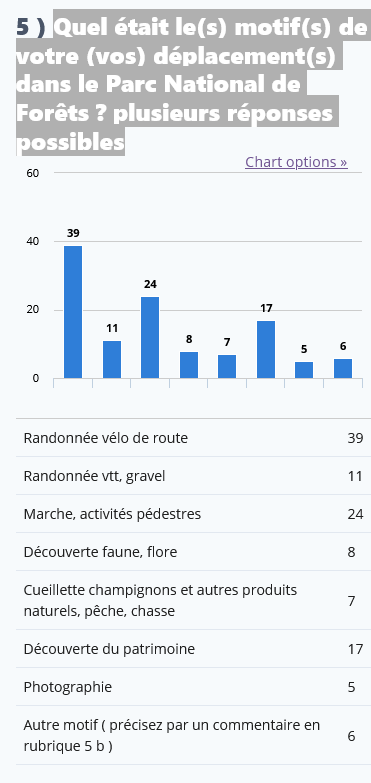 Tri  croisé question 4 (expérience du parc) et question 2 (connaissance du parc)

En croisant les réponses  «OUI» à la question 4 (59 oui)  avec ceux qui ont déclaré « Connaître le Parc » (97 Oui –  question 2), on peut en déduire qu’un certain nombre des répondants ont : 
soit une connaissance a minima documentée par des media
soit une connaissance  vécue et expérimentée

60% des populations qui connaissent le parc en ont une expérience, un vécu (58 oui sur 97 oui à la question 2) . 
30 % n’ont pas eu d’expérience (29 non sur 97 oui à la question 2) 
et 10% ne peuvent confirmer d’expérience (mais connaissent l’existence du parc) 

Parmi les 21 « Oui »  de la question  2 - cyclos des 5 clubs (Chatillon, Montbard, Venarey, Is sur Tille, Selongey) où le parc a un niveau de connaissance élevé-  15 sont certains de s’y être rendus (71 % ) et 3 n’en sont pas certains.

Question 5 (motifs de visites dans le parc)

La moitié des répondants (31sur 59) déclarent avoir pratiqué au moins 2 activités.
Parmi les 7 activités proposées le vélo de route est l’activité la plus souvent citée devant la marche.  NB : la rubrique autre motif cite un motif de réunion de travail et d’accompagnement de groupes de jeunes
Enquête sur une pratique du cyclotourisme dans le Parc National de Forêts
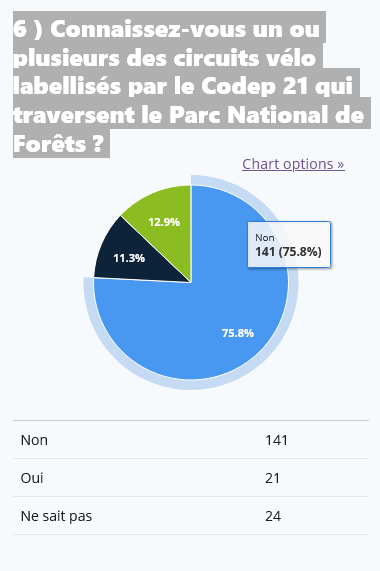 Enquête sur une pratique du cyclotourisme dans le Parc National de Forêts
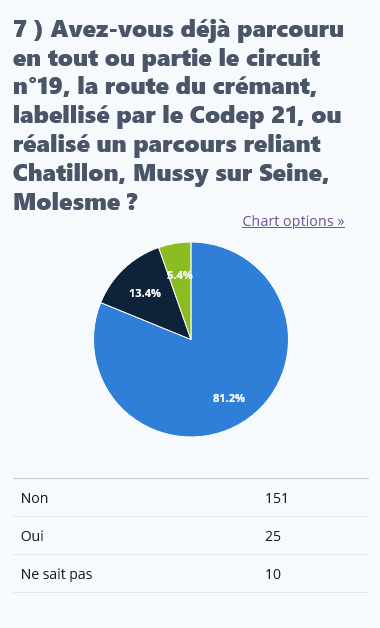 QUESTION  7  - Circuit du Crémant -  circuit 19
 
 
Circuit labellisé.
Réalisation faible sur le circuit le plus septentrional (13 % des cyclos répondants)
Les réalisations déclarées sont le fait des représentants de 4 clubs locaux
(Montbard, Chatillon,  Venarey, Is sur Tille )
Enquête sur une pratique du cyclotourisme dans le Parc National de Forêts
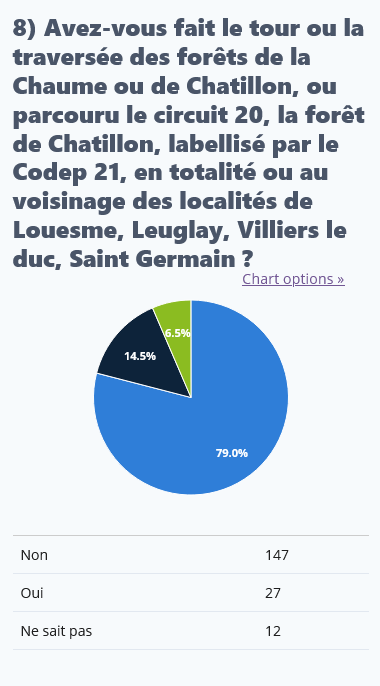 QUESTION  8 TRAVERSEE  FORET DE CHATILLON  circuit 20
 
 
Circuit labellisé.
Réalisation faible sur un  autre circuit septentrional du département (14 % des cyclos répondants)
37 %  des réalisations ont été déclarées par des représentants de 4 clubs  
( Montbard, Chatillon,  Venarey, Is sur Tille )
Au moins 1 représentant de 15 des  clubs départementaux a  pratiqué une activité cyclo dans le secteur.
Enquête sur une pratique du cyclotourismedans le Parc National de Forêts
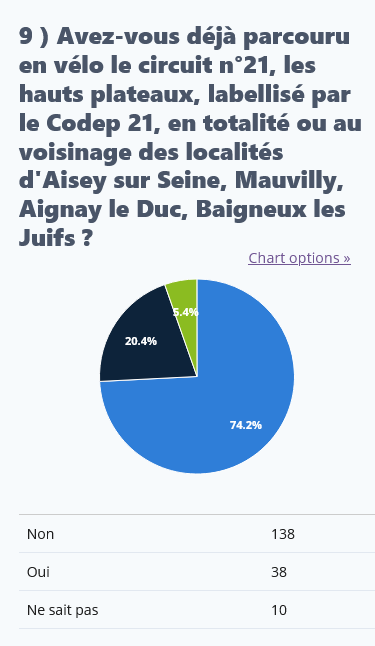 QUESTION  9 - Circuit  des hauts plateaux n°21
 
Les réalisations sont supérieures de 10 points  par rapport au circuit de la forêt de Chatillon (question 8).
Au moins 1 représentant de 17 des clubs départementaux a fait  du vélo dans le secteur de Aignay leDuc, Baigneux les Juifs
La représentation des clubs de Montbard Chatillon  Venarey reste élevée avec 34 % des réalisations.
Enquête sur une pratique du cyclotourisme dans le Parc National de Forêts
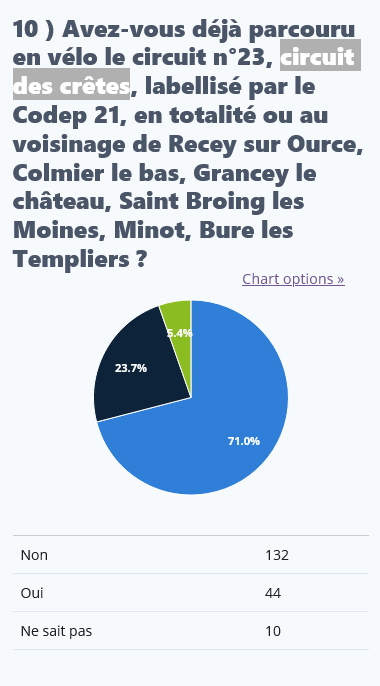 Circuit n°23 - Circuit des crêtes
Les  44 réalisations sont supérieures de près de  20 points par rapport à la forêt de Chatillon (25 « Oui » pour mémoire).
Au moins 1 représentant de 20  clubs départementaux a fait  du vélo dans le secteur décrit autour du circuit 23 (Recey sur Ource - Grancey le Château)
Les 5 Clubs septentrionaux ( Montbard, Chatillon,  Venarey,  Is, Selongey) continuent à rouler « à la maison » mais leur part de réalisations recule à 20 % du fait d’un volume significatif déclaré par des membres de 4 clubs de l’Agglomération Dijonnaise 
 (Randonneurs Dijonnais, ASPPT, Chantalistes, Marsannay ) qui représentent 41% des réalisations à eux 4.
A noter la représentation de  6 Clubs Saônois dans les réalisations sur ce secteur 
(St Usage, Villers les Pots, Genlis ,Villers les Pots, Brazey en Plaine)
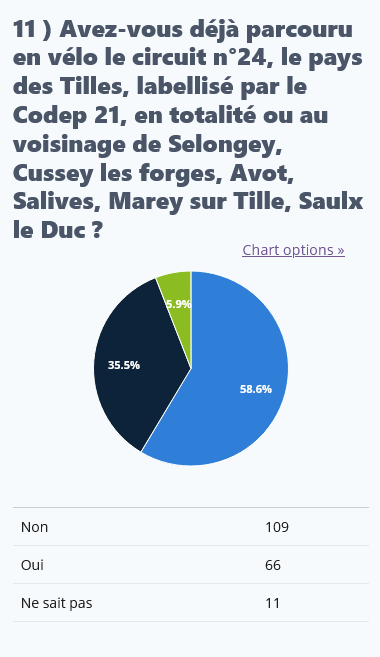 Enquête sur une pratique du cyclotourisme dans le Parc National de Forêts
Circuit n°24 – Pays des Tilles

Les réalisations sont supérieures de  12 points  par rapport au circuit 23 
C’est le circuit le plus méridional des circuits labellisés, limitrophe du parc, il ne le parcourt que partiellement.
Au moins 1 représentant de 24  clubs départementaux a fait  du vélo dans le secteur décrit.
C’est un territoire attractif pour les membres des clubs de l’agglomération dijonnaise  qui totalisent 62 %  du réalisé ; les clubs locaux de Selongey et Is totalisent ensemble 12 % du réalisé.
Enquête sur une pratique du cyclotourisme dans le Parc National de Forêts
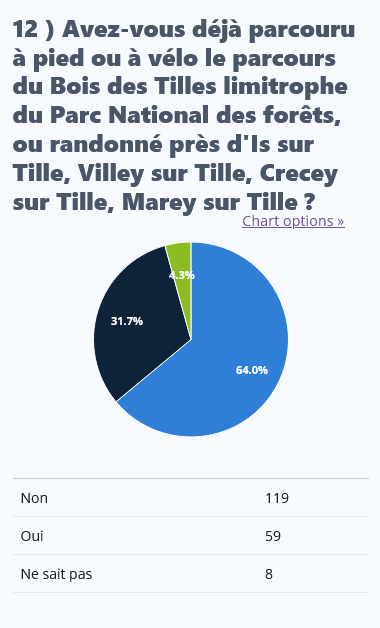 Circuit – Parcours du Bois des Tilles
Au moins 1 représentant de 26  clubs départementaux a fait une rando à pied ou vélo dans le secteur décrit, proche du circuit 24.
Comme pour le circuit 24, qui lui est proche, c’est un territoire attractif pour les membres des clubs de l’agglomération dijonnaise  qui représentent 52 %  du réalisé ; les clubs locaux de Selongey  figurent aussi dans les réalisations.
La question étant spécifique avec une thématique randonnée pédestre, les réponses mettent en évidence un territoire qui fédère et rassemble à proximité du parc.
Enquête sur une pratique du cyclotourisme dans le Parc National de Forêts
Circuits Vélo en France ( circuit n°, ancienne numérotation du site Bouger Nature en Bourgogne) :

La route du Crémant  (circuit 19) – La forêt de Chatillon (circuit 20)  - Circuit des hauts plateaux  (circuit 21)- Circuit des crêtes (circuit 23) -  Circuit du Pays desTilles (circuit 24) – 

Circuit VTT  non trouvé dans Vélo en France Parcours du bois des Tilles
Circuit référencé dans l’application mobile Balades en Bourgogne ( anciennement référencé sur le site Bouger Nature en Bourgogne) :

Circuit VTT  Parcours du bois des Tilles
Enquête sur une pratique du cyclotourisme dans le Parc National de Forêts
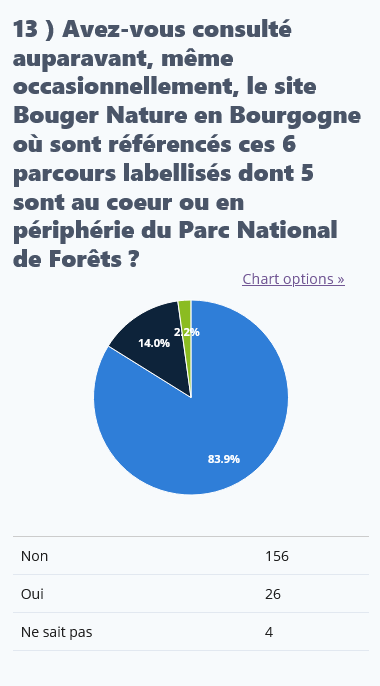 Les 5 circuits 19, 20, 21, 23, 24 ont été parcourus ou approchés par 4 des répondants des clubs suivants qui sont en quelque sorte de facto nos ambassadeurs vélo sur le territoire du parc.
Seulement 2 d’entre eux ont consulté le site bouger nature en Bourgogne.
A noter que ce site n’existe plus depuis Juin 2021. Il a été remplacé par une application mobile Balades en Bourgogne Côte d’Or.
Nous allons référencer ces circuits sur le site https://veloenfrance.fr/circuits
Sous réserve qu’ils ne le soient pas déjà.
Pour les circuits, voir page 
Codep  https://www.ffvelo-codep21.fr/circuitsencotedor.html
Enquête sur une pratique du cyclotourisme dans le Parc National de Forêts
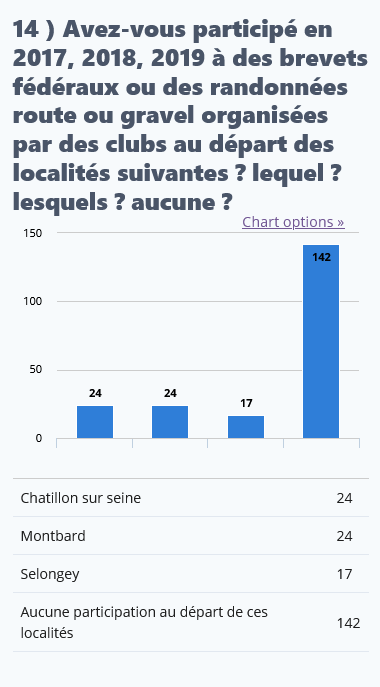 14 ) Avez-vous participé en 2017, 2018, 2019 à des brevets fédéraux ou des randonnées route ou gravel organisées par des clubs au départ des localités suivantes ?
Les  2/3  des participations attribuées à Chatillon ont pour origine les clubs de Chatillon (6), Montbard (5), Venarey (4) + Pouilly (1) et Arnay (1). L’autre tiers provient de clubs de  l’agglomération dijonnaise.
La moitié des participations attribuées à Montbard ont pour origine les clubs de Montbard (5), Venarey (5), Chatillon (2).  Complété des participations des autres clubs situés  à l’Ouest  du département, Pouilly  (4), Semur (1) et Arnay (1), ce niveau de regroupement géographique est porté à ¾  du total des participations.
L’autre quart est composé de participations de clubs de l’agglomération dijonnaise (5) et Beaune (1).
Les 17 participations attribuées  à Selongey, proviennent pour ¼  d’Is (3) Selongey (1) et pour ¾ de clubs de l’agglomération dijonnaise (Randonneurs dijonnais :5, Chantalistes : 3…etc). Nb : une participation déclarée du club de Saint Usage).

Les flux de participations  issus de l’agglomération dijonnaise ont tendance à se positionner à l’est de la ligne de partage des eaux Atlantique Méditerranée.
On observe une tendance à la réciprocité et la solidarité entre clubs de l’Ouest  dans les flux de participations. Quand on organise un évènement à Chatillon, on peut compter sur les clubs voisins et réciproquement.
Enquête sur une pratique du cyclotourisme dans le Parc National de Forêts
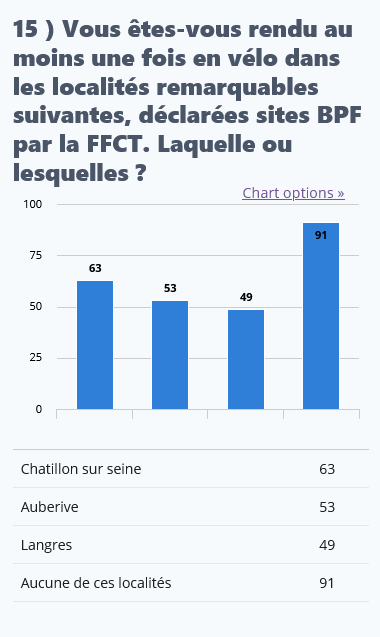 La moitié des répondants (95)  se sont rendus au moins une fois en vélo sur une des 3 localités labelisées BPF)
22 cyclos  de 12 clubs, soit 12%  des licenciés répondants à l’enquête, se sont rendus  au moins  une fois à vélo sur les 3 localités.
Randonneurs Dijonnais  3
Chantalistes                      4
Chevigny		         2
Venarey                             3
Montbard                          2
Cyclos Potes	         2
Membres individuels, Is sur Tille, Quetigny, Amicale des Diagonalistes, Chatillon, Villers les Pots                       

Parmi ces 22 probables experts en BPF, seuls 2 déclarent ne pas connaître le Parc National de Forêts. ( Il y aurait donc peu de monsieur Jourdain du PNF  chez les experts en BPF)
Enquête sur une pratique du cyclotourisme dans le Parc National de Forêts
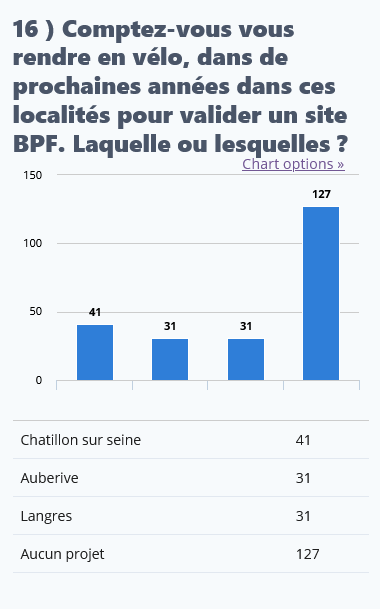 Parmi les 91 répondants  qui ne se sont pas rendus au moins une fois en vélo sur une des 3 localités labellisées BPF (question15), certains comptent s’y rendre pour valider une visite d’un site BPF.

 C’est le cas des 13 intentions (8 clubs concernés) sur les 41 déclarées pour Chatillon qui correspondent  à des visites pour la première fois à vélo.  11 intentions pour Auberive (  8 clubs concernés) ; 10 intentions pour Langres

La majorité des 28 autres intentions de visiter Chatillon sont soit : 
   
- Des intentions (18) de retour à chatillon (la fois précédente on est passé à côté de quelque chose et on revient)
-  Des intentions (10) d’aller à Chatillon, car c’est la localité manquante dans la liste des BPF validés. (approche ludique)
Y a-t-il un effet curiosité du PNF qui expliquerait ces intentions ? Un quart des répondants (19) qui ne se sont jamais rendu dans le PNF (76 répondants à la question 4), souhaitent se rendre pour la première fois à vélo, à Chatillon, Auberive ou Langres.
Enquête sur une pratique du cyclotourisme dans le Parc National de Forêts
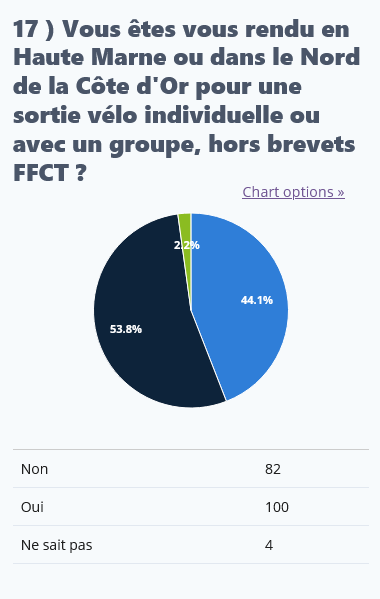 La situation septentrionale du Parc National des forêts  ne devrait pas être un obstacle pour une pratique de nos adhérents dans son périmètre, puisque plus de la moitié d’entre eux se sont déjà rendus à vélo dans le Nord de  Côte d’Or ou Haute-Marne.
Enquête sur une pratique du cyclotourisme dans le Parc National de Forêts
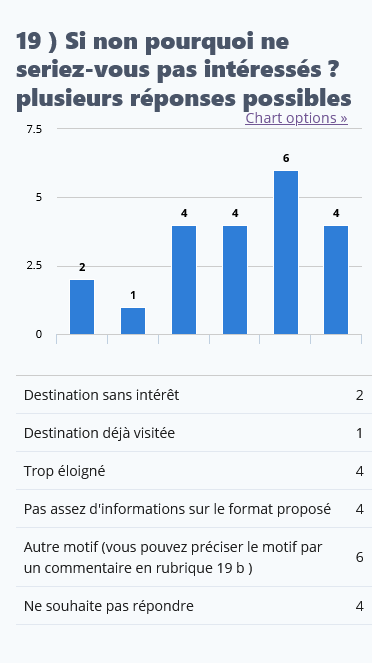 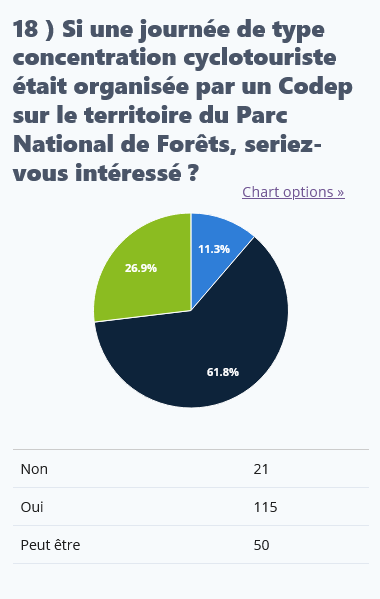 Enquête sur une pratique du cyclotourisme dans le Parc National de Forêts
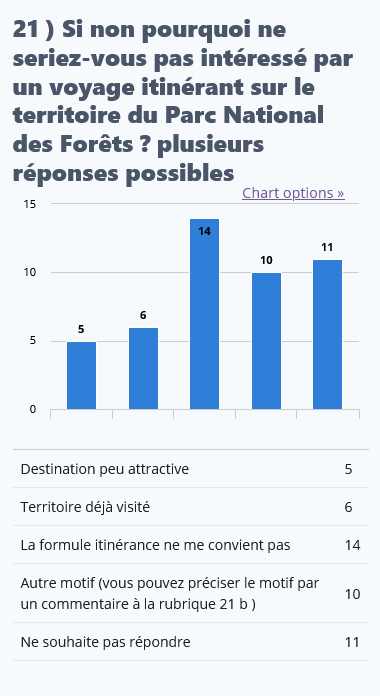 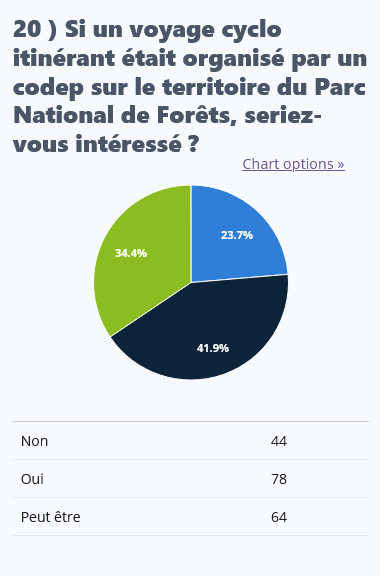 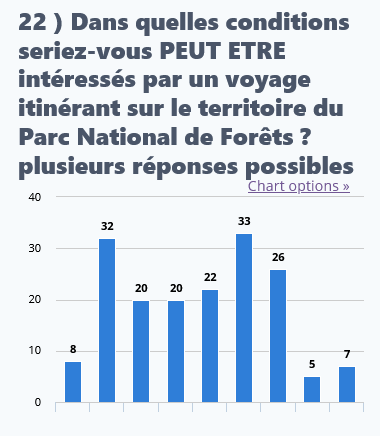 Enquête sur une pratique du cyclotourisme dans le Parc National de Forêts
76 % des répondants y sont favorables (réponses Oui 42 % et réponses Peut être 34 %)
Les réticences portent en majorité sur la formule du séjour en itinérance que certains trouvent inadaptée avec leur état de santé, leurs préférences ou disponibilités personnelles qui les orientent à voyager seul et à se rendre de leur propre initiative dans le territoire en question.
Il faut également considérer le poids des «Peut-être»  dans les réponses apportées à la question 22 complétées de ses commentaires.
Un séjour itinérant dans le parc a de l’intérêt :
Globalement, si  : 
des collègues de mon club y participent (la moitié des «Peut-être»  représentant 20 clubs différents) 
la formule prévoit le suivi des bagages (ce qui exclut le cyclo-camping) ( la moitié des «Peut-être» )
l’hébergement en hôtel ou en gîtes ou mobil homes (ce qui exclut le cyclo-camping),
la formule est une offre tout-compris
je peux laisser mon véhicule dans un endroit sûr pendant le temps du séjour et si je peux le récupérer facilement.
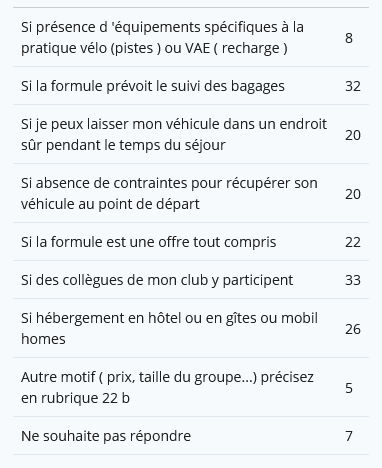 Enquête sur une pratique du cyclotourisme dans le Parc National de Forêts
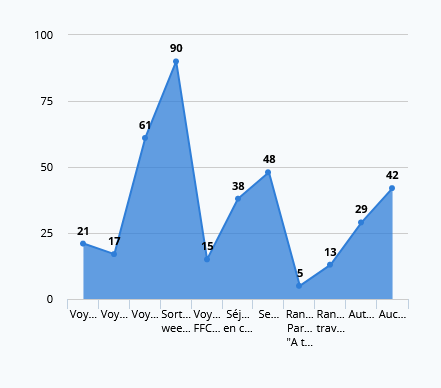 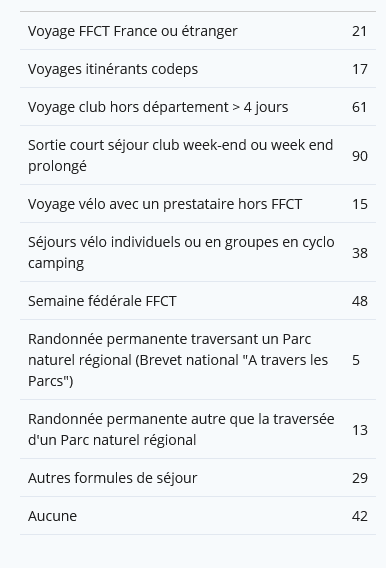 Notre cyclotouriste a un caractère éclectique.
Le graphique traduit le poids des clubs dans l’offre de séjour et l’expérience du séjour (61+90).
L’expérience du voyage avec l’offre des structures (FFCT et Codeps) est marginale (21+17) mais supérieure à l’offre de prestataires hors FFCT (15).
Le format de la Semaine Fédérale est un pilier de l’offre de séjour qui a été pratiqué par 1 licencié sur 4 parmi les répondants à l’enquête (pour au moins une édition).
Le séjour vélo en individuel, en famille, en petits groupes d’amis est une pratique répandue  et recherchée par une large communauté de cyclistes adeptes de formats ouverts, sur mesure ou adaptés (38+5+13+29)
1 licencié sur 5 n’a pas d’expérience de voyage en vélo .